Entrenamiento en pruebas objetivas
Mercadeo
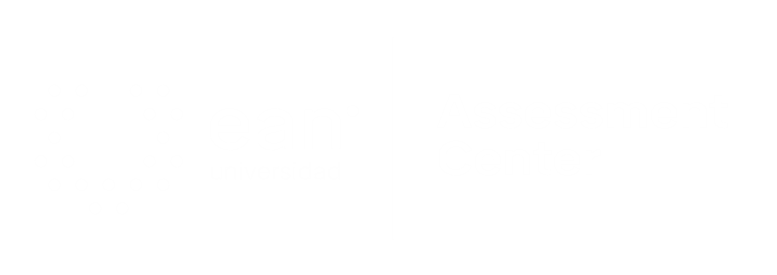 Apreciados docente y estudiantes
El siguiente entrenamiento está diseñado para que puedan familiarizarse con la estructura y funcionamiento de las pruebas objetivas. Con este documento ustedes tendrán la posibilidad de conocer en detalle los principales componentes de los ítems que conforman la prueba objetiva.

Este entrenamiento ha sido construido con información equivalente a la que se encuentra en las pruebas reales, por lo que se espera que los estudiantes obtengan herramientas esenciales para su apropiado desempeño en las pruebas.

¡Bienvenidos!
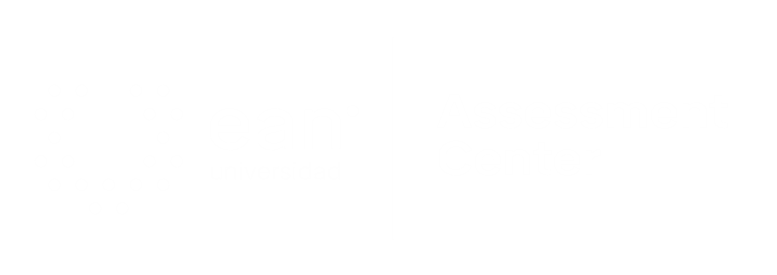 Comencemos…
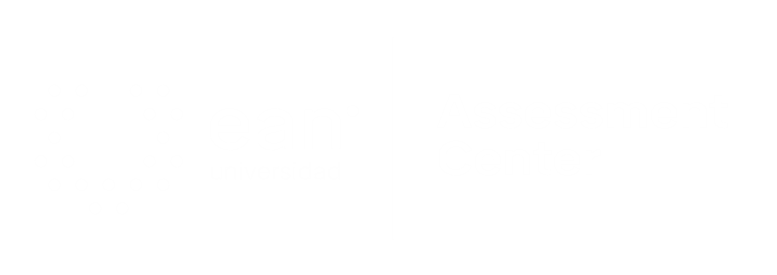 1. Caso o situación problémica
Una organización que define su enfoque estratégico, le pide a usted una asesoría para determinar el tipo de orientación o filosofía que regirá la gerencia de marketing. 

Su planteamiento radica en que es una organización que busca realmente la satisfacción de los deseos y necesidades del cliente de forma justa, tanto para la organización como para el consumidor, puesto que la venta no depende solamente del equipo comercial que ha capacitado, sino también de la decisión libre del consumidor. Para tal efecto, se acerca a los clientes, a los competidores y así conoce el mercado, analizando la información que recopila y así puede implementar las acciones propias para generarle valor al cliente.
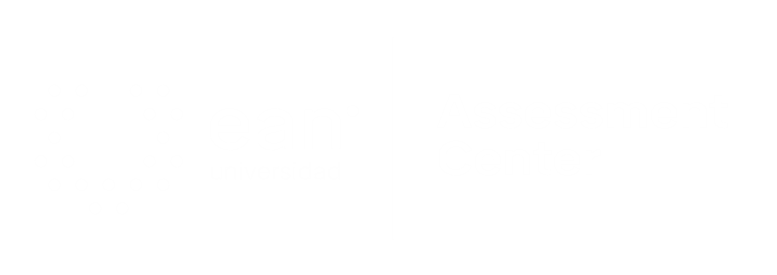 Enunciado
Entendiendo que usted es un experto en Mercadeo, indique la orientación que esta filosofía presentada representa:
Opciones de respuesta
a. A la producción.
b. A las ventas.
c. Al mercado.
d. Al marketing social.
c
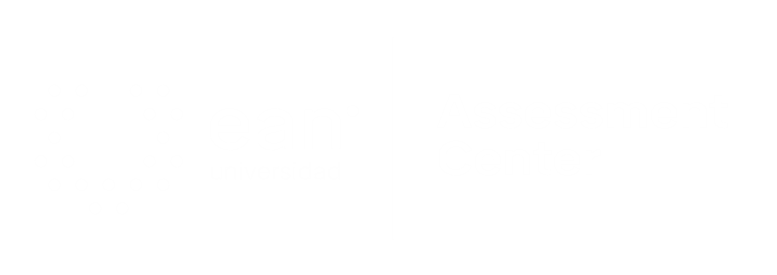 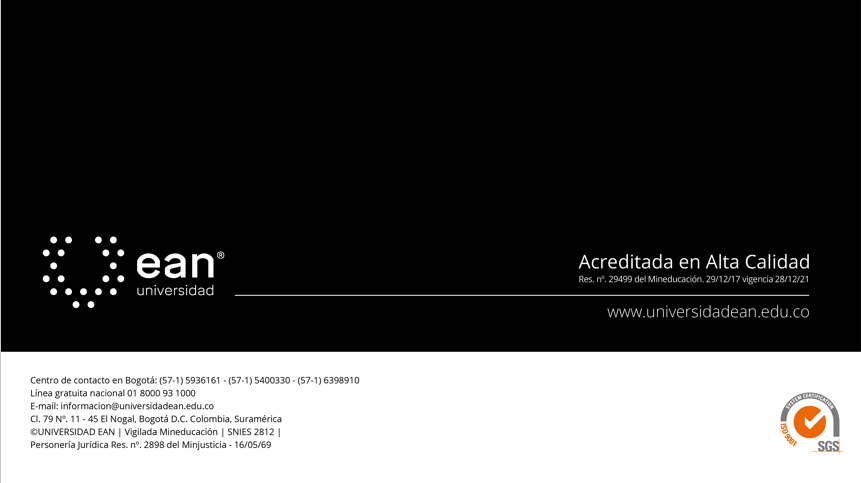